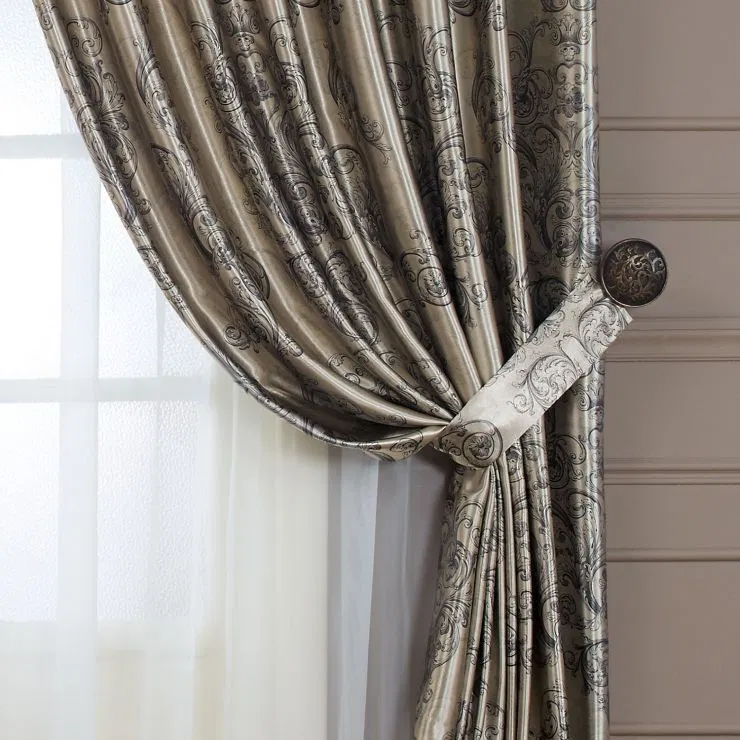 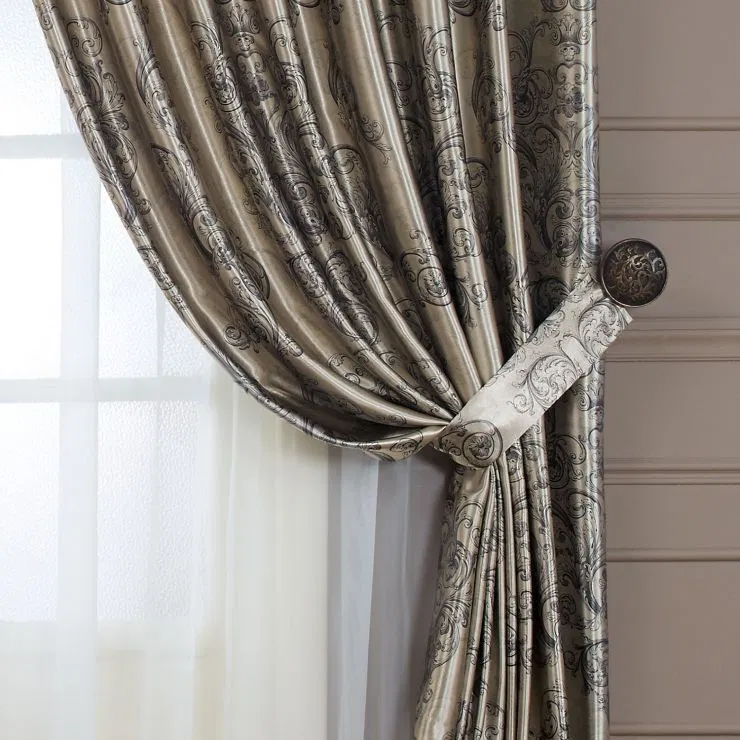 স্বাগতম
পরিচিতি
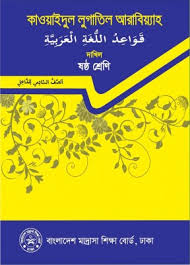 কাওয়াইদুল লুগাতিল আরাবিয়্যাহ
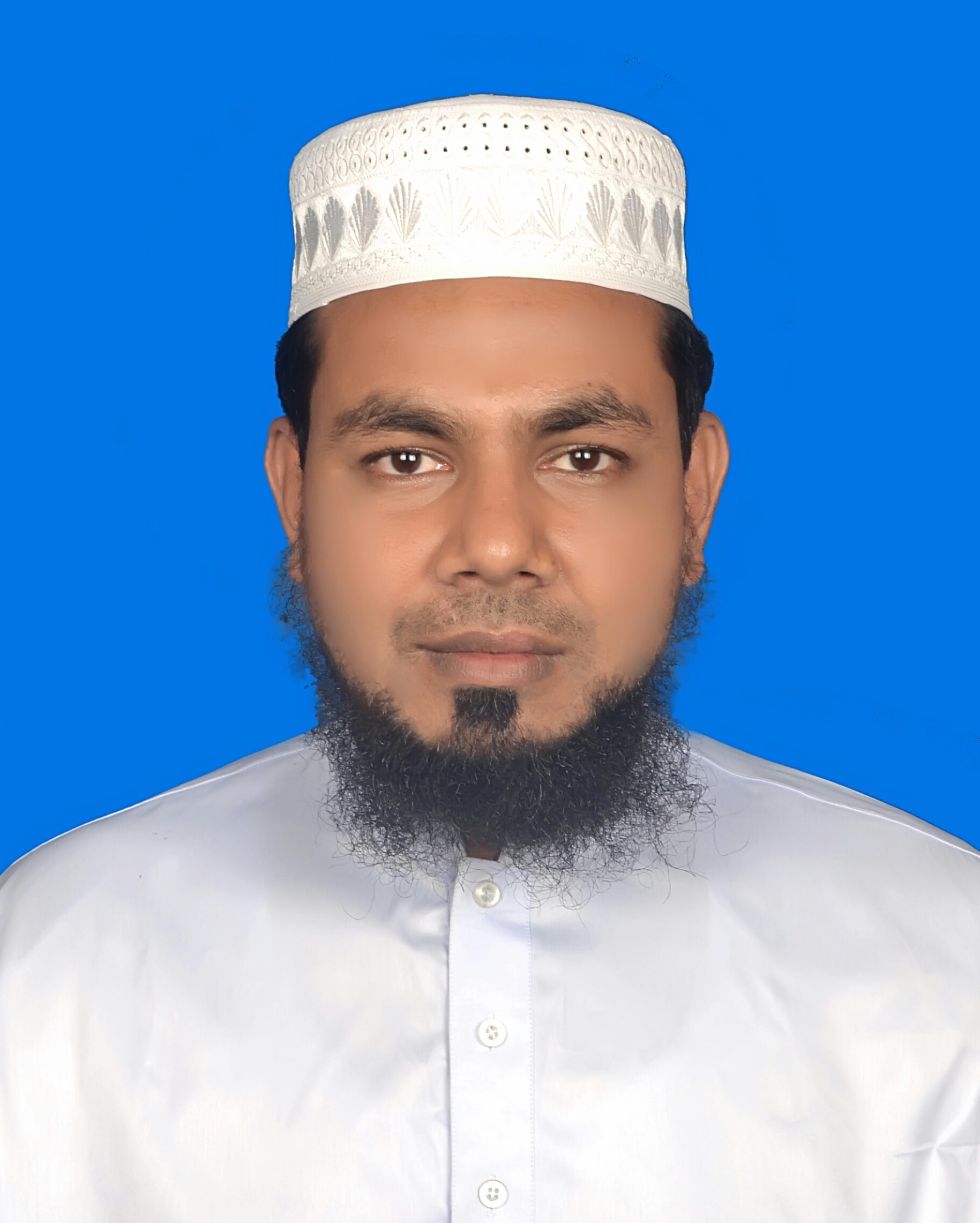 اَلدَّرْسُ الثَّانِيْ
قَوَاعِدُ اللُّغَةِ الْعَرَبِيَّةِ
দাখিল
ষষ্ঠ শ্রেণী
প্রথম ইউনিট
اَلصَّفُّ السَّادِسُ لِلدَّاخِلُ
اَلْوَحْدَةُ الُأُوْلَى
দ্বিতীয় পাঠ
মোঃ আসাদুল্লাহ
পদবিঃ আরবি প্রভাষক,
         দেবিপুর ইসলামিয়া ফাজিল (বি,এ) মাদরাসা,        
         তজুমদ্দিন,ভোলা।
         Gmail. lecturerasad@gmail.com
         মোবাইল- ০১৭১৪ ৭০ ২১ ৭৪
সময়ঃ ৪৫ মিনিট 
তারিখঃ 02/০9/২০২০
বর্ন
,
A B C D,
ا ب ت ث
অ আ  ই ঈ,
ক খ গ ঘ,
শব্দ
NEW - BOOK- PEN - CLASS
قَلَمٌ - صَفٌّ - كِتَابٌ - جَدِيْدٌ
নতুন – বই – কলম – শ্রেণী
তাহলে আজকের পাঠ হল.................
শব্দ বাاَلْكَلِمَةُ   এর পরিচয়
শিখনফল
এই পাঠ শেষে শিক্ষার্থীরা.....................
اَلْكَلِمَةُ   এর অর্থ কী তা বলতে পারবে ।
  اَلْكَلِمَةُ  এর পরিচয় বর্ণনা করতে পারবে ।
 اَلْكَلِمَةُ এর প্রকার লিখতে পারবে ।
اَلْكَلِمَةُ  এর পরিচয় :
اَلْكَلِمَةُ  শব্দটি كِلْمٌ থেকে নির্গত এর অর্থ :
শব্দ
পদ
আঘাত করা 
জখম করা
اَلْكَلِمَةُ  এর পারিভাষিক অর্থ :
যেকোনো অর্থবোধক শব্দকে  اَلْكَلِمَةُ  বলে ।

       যেমন=  زَيْدٌ   (যায়েদ),   كِتَاَبٌ   (বই), يَذْهَبُ   (সে যাবে),
একক কাজ
اَلْكَلِمَةُ    শব্দের শাব্দিক অর্থ লিখ..................
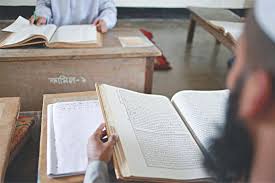 اَلْكَلِمَةُ শব্দের অর্থঃ  
শব্দ 
পদ
জখম করা
اَلْكَلِمَةُ এর প্রকারভেদঃ
اَلْكَلِمَةُ তিন প্রকারঃ যথা………………
(1)  اِسْمٌ
فِعْلٌ এমন শব্দকে বলে,যা নিজের অর্থ নিজে প্রকাশ করতে পারে এবং এর অর্থের মাঝে তিন কালের কোনো কাল পাওয়া যায় ।
 যেমন=    دَخَلَ  (সে প্রবেশ করল)  نَصَرَ   (সে সাহায্য করল)
حَرْفٌ এমন শব্দকে বলে,যে শব্দ অন্য শব্দ তথা اِسْمٌ ও فِعْلٌ এর সাথে মিলিত না হয়ে নিজের পূর্ণ অর্থ প্রকাশ করতে পারে না । যেমন= مِنْ   (হতে)  فِيْ  (মধ্যে)
(2)  فِعْلٌ
(3) حَرْفٌ
اِسْمٌ এমন শব্দকে বলে,যা নিজের অর্থ নিজে প্রকাশ করতে পারে এবং এর অর্থ কোনো কালের সাথে সম্পর্ক রাখেনা । 
                   যেমন= بِلَالٌ – -رَاشِدٌ
এখানে বেলাল এবং রাশেদ ব্যাক্তির নাম, কালের সাথে কোন সম্পর্ক নাই ।
তাই বেলাল এবং রাশেদ   اِسْمٌ  ।
এখানে সে প্রবেশ করল এবং সে সাহায্য করল এর মধ্যে করল শব্দ অতীত কাল । তাই فِعْلٌ   ।
এখানে হতে এবং মধ্যে শব্দ পূর্ণ অর্থ প্রকাশ করে না । তাই حَرْفٌ ।
দলীয় কাজ
নিচের বাক্যগুলো থেকে  –  اِسْمٌ   ও  فِعْلٌ  বের কর ………
ذَهَبَ الطَّالِبُ اِليَ اَلْمَدْرَسَةِ وَ لَعِبَ مَعَ زَيْدٌ فِيْ الْمَيْدَانِ
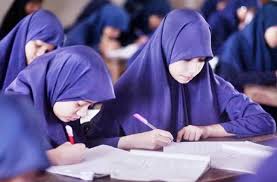 = اِسْمٌ
الطَّالِبُ
 اَلْمَدْرَسَةِ 
زَيْد
الْمَيْدَان
= فِعْلٌ
ذَهَبَ
لَعِبَ
মূল্যায়ন
১।
اَلْكَلِمَةُ   এর পারিভাষিক অর্থ লিখ
২।
اَلْكَلِمَةُ এর প্রকারগুলো লিখ ।
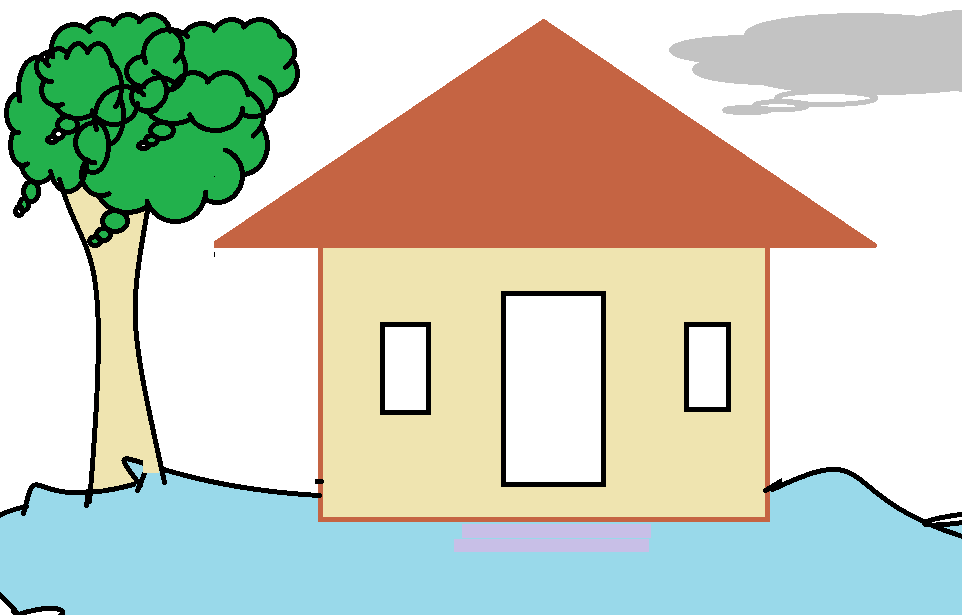 বাড়ীর কাজ
১।
اَلْكَلِمَةُ এর প্রকারগুলো বর্ণনা কর ।
ধন্যবাদ